•  MODELLO DI COMPORTAMENTO                                             RAZIONALE (def. tradizionale)• OTTIMO VINCOLATO • SCARSITA’• COSTO OPPORTUNITA’• TRADE-OFFS  (rapporti di scambio; dilemmi)
1. Funzione di produzione (quanto rende lo studio in termini di voti?)
CONCAVA
MP ↓
AP ↓

V=f(h), f’>0, f’’<0
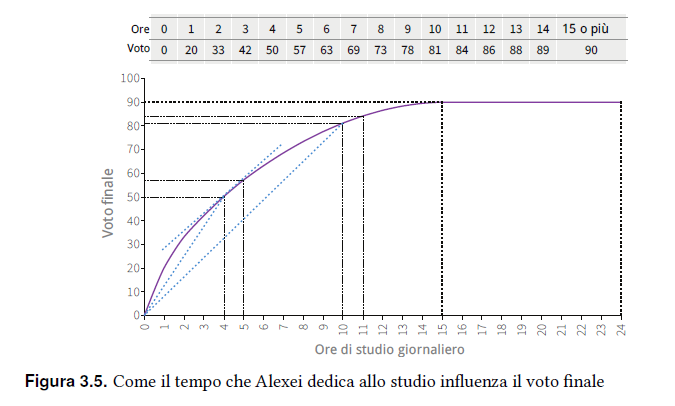 2. Funzioni di utilità parziale e curve di indifferenza(come vengono valutati voti e tempo libero?)
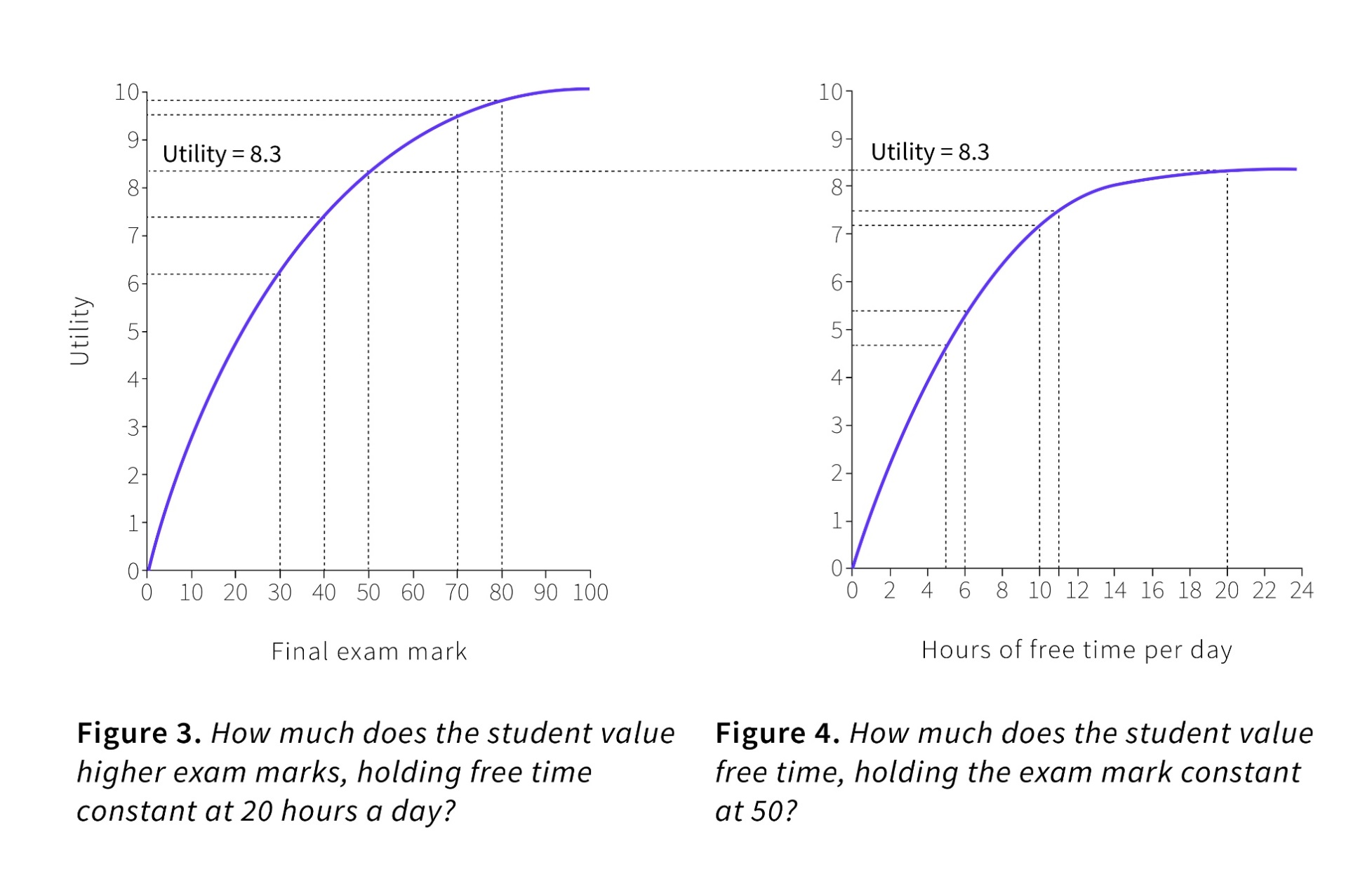 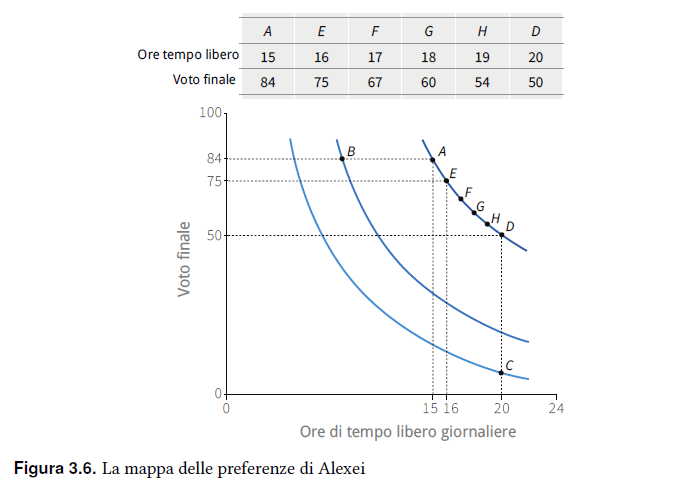 Proprietà curve di indifferenza (convesse)in alto a dx → ↑ utilitàverso dx su una stessa cdi → ↓ incl.‘lisce’ (no scelte o tutto o niente)non si incrociano (↓)
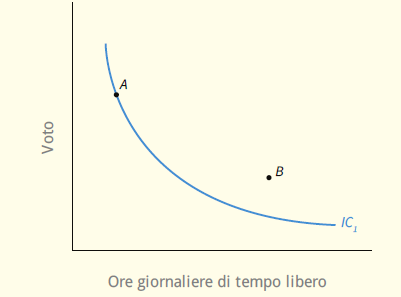 3. Trade-offs insieme del consumo possibile (VINCOLO) e curve di indifferenza (OBIETTIVO)
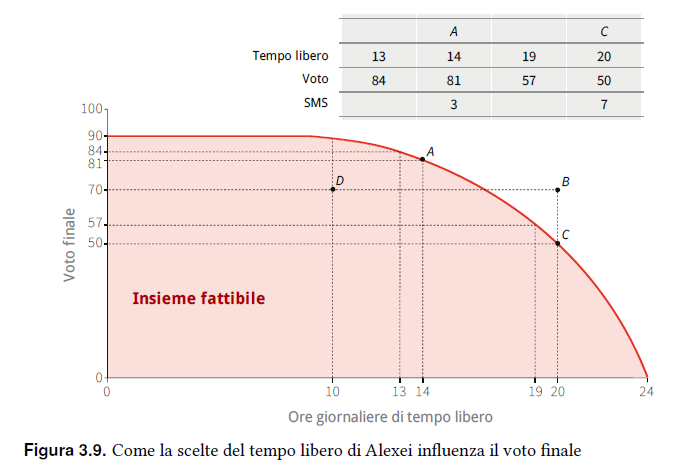 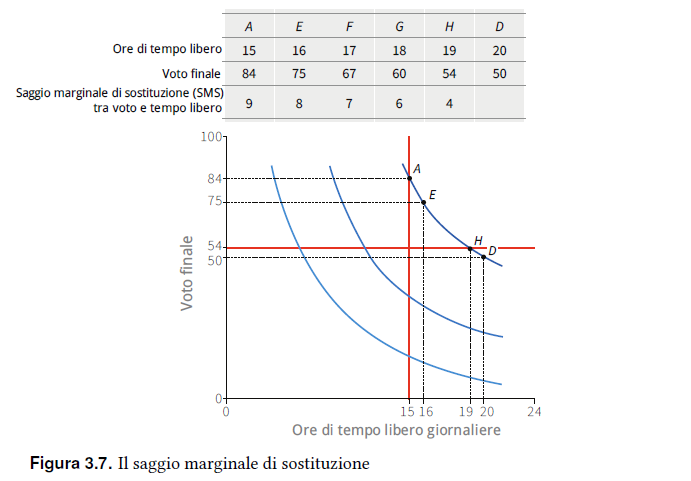 SAGGIO MARGINALE DI SOSTITUZIONE (trade-off nelle preferenze):QUANTI VOTI IN MENO SEI DISPOSTO AD ACCETTARE PER UN’ORA IN PIU’ DI TEMPO LIBERO(inclinazione negativa e decrescente, UM ↓ )
4. Equilibrio (scelta ottima)la più alta cdi possibile (ottimo vincolato) tangenza curva di indifferenza e insieme del consumo possibile (SMT=SMS)stessa inclinazione (trade-offs bilanciati)
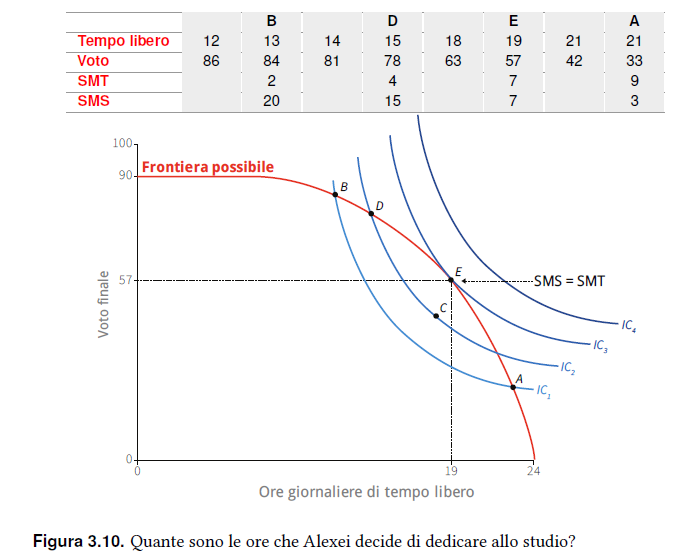 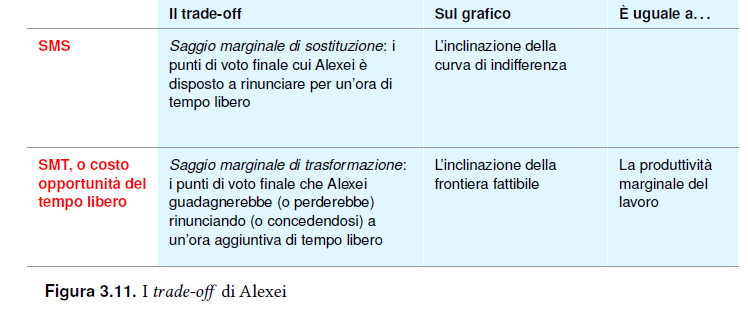 * Friedman, fisica e biliardo** Costo opportunità (valore della migliore alternativa cui si è rinunciato)→ rendita economica (valore di un’attività – valore della miglior alternativa)
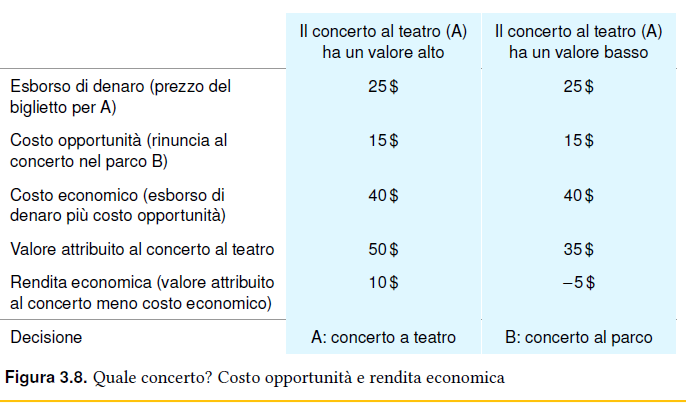